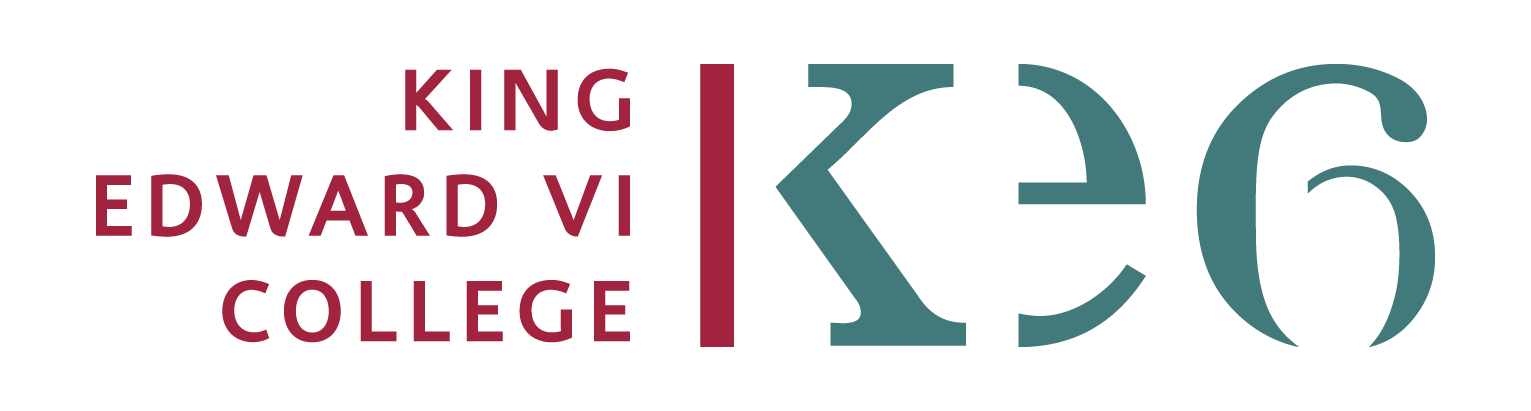 Revision resources can be found on…                              
Class notes, Youtube (search: OCR A Level Biology), Teams groups, OCR website, Physics and Maths tutor, revision guides, Kerboodle (college login, inst code qwi2)
Ongoing Independent Learning:
Biology
Stage 3:
Assess
Stage 4:
Review
Stage 1:
Consolidate
Stage 2:
Learn
Using the work from stage 3, determine where you are least confident (knowledge of a topic, a skill area, a particular style of question?)
Print out some exam questions on a weak topic area:
A: try them under exam conditions.
At the end of each chapter review the content from the spec – print out, make a list, summarise.
Rewrite your condensed notes until you can do it purely from memory
Pick out the points you are most and least confident with in each spec point.
After reviewing your notes, attempt another question which uses the same skill, assesses the same content or has a similar style.
Make questions and answers based on your condensed notes
B: Use another colour to add to them using your condensed notes.
Look back at the work you did in stage 1 and 2 – how much did it help you with answering the exam questions? How could you change what you do for the next topic to make it more effective?
Ask a friend or parent to quiz you using your condensed notes.
C: in a third colour mark them as strictly as you can using the official mark scheme.
Watch the YouTube videos on your weak points and use these to add extra clarification to your notes
Condense your notes from lessons – onto post its, cue cards, single sheets or posters!
Make videos of yourself explaining key points – watch it back with your notes; did you miss anything important?
Write down any areas you need still need support with  and ask a peer and/or the teacher to explain these again – updating your condensed revision materials as you go
Give yourself strict word limits to explain a key point – how concise can you be without losing details?
Engagement with Learning Score…
Boost your number to have the best chance to boost your grade
If you attend lessons and complete the activities set, you are meeting the basic expectations at college, but you are unlikely to meet your minimum target grade
1
4
3
If you complete stages 1-3, you are more likely to be moving towards your aspirational grade
If you complete stages 1-4, you are giving yourself the best chance of meeting your aspirational grade
2
If you complete stages 1 and 2 only, you are unlikely to meet your aspirational grade